সকলকে শুভেচ্ছা
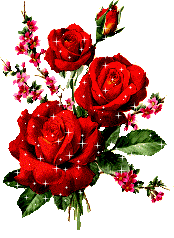 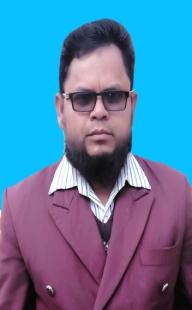 শিক্ষক 
পরিচিতি
‡gvt †gvwgbyj Bmjvg
cÖavb wkÿK
Ckvbcyi mitcÖvtwet
Kvnv‡ivj, w`bvRcyi|
017977443
mominict9@gmail.com
পাঠ পরিচিতিঃ
শ্রেণিঃ  ৩য় শ্রেণি 
বিষয়ঃ বাওবি  

পাঠ্যাংশঃ
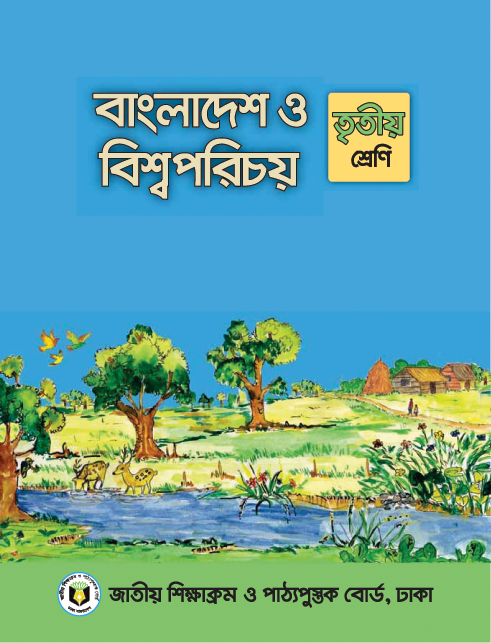 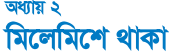 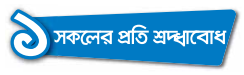 শিখনফল-
2.1.1
সমাজে সকলের সাথে মিলেমিশে চলার গুরুত্ব বলতে পারবে।
2.2.1
বাড়ি , বিদ্যালয়‌ , আশে পাশের বিশেষ চাহিদা সম্পন্ন শিশুসহ  নারী পুরুষ জাতী ধর্ম নির্বিশেষে সকলের সাথে সুসম্পর্ক বজায় রাখতে পারবে ।
মনোযোগ সহকারে ছবিটি লক্ষ করিঃ
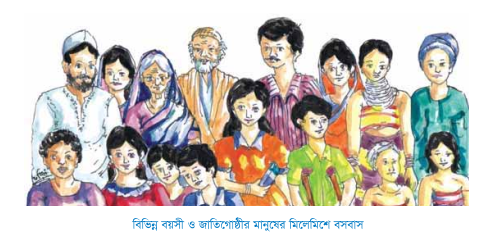 আজকের পাঠ
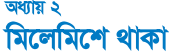 বিভিন্ন পেশা ও জাতির মানুষের ছবি
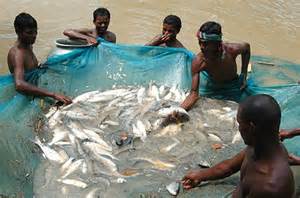 বিভিন্ন পেশা ও জাতির মানুষের ছবি
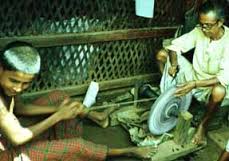 বিভিন্ন পেশা ও জাতির মানুষের ছবি
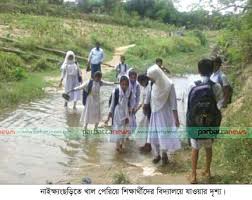 বিভিন্ন পেশা ও জাতির মানুষের ছবি
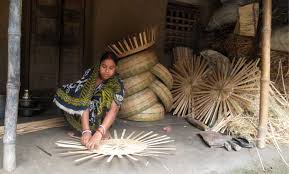 বিভিন্ন পেশা ও জাতির মানুষের ছবি
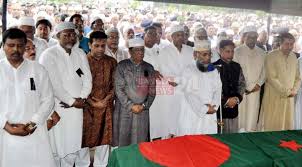 বিভিন্ন পেশা ও জাতির মানুষের ছবি
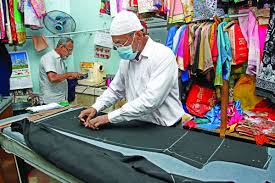 বিভিন্ন পেশা ও জাতির মানুষের ছবি
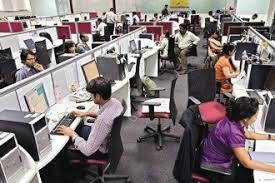 বিভিন্ন পেশা ও জাতির মানুষের ছবি
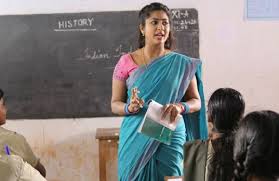 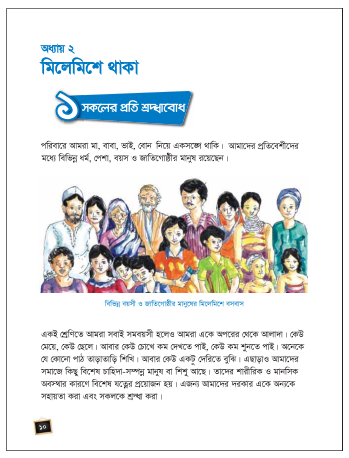 ১০ পৃষ্ঠা খোলঃ
শিক্ষকের আদর্শ পাঠঃ
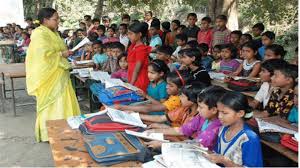 শিক্ষার্থীর নিরব পাঠঃ
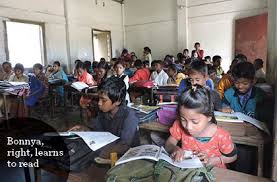 জোড়ায় কাজঃ
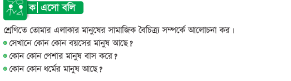 জোড়ায় কাজঃ
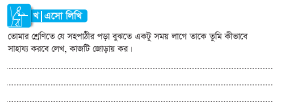 একক কাজঃ
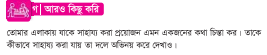 মূল্যায়ণঃ
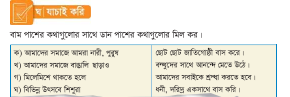 ধন্যবাদ
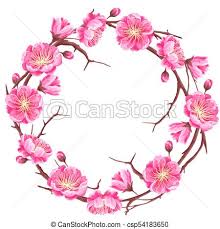 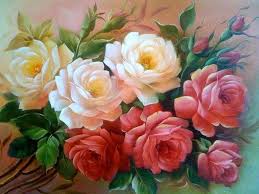